フリーランスに対する
ハラスメントは許しません！
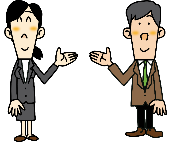 ○○株式会社　　　　代表取締役　○○　○○
業務委託におけるハラスメントは、個人としての尊厳を不当に傷つける社会的に許されない行為です。
職場におけるハラスメントと同様に、取引の相手方であるフリーランスに対するハラスメントについても、そのフリーランスの能力の有効な発揮を妨げ、また、当社にとっても職場秩序や業務の遂行を阻害し、社会的評価に影響を与える問題です。
わが社ではフリーランスに対する下記のハラスメントを許しません！！
セクシュアルハラスメント
妊娠・出産等に関する
ハラスメント
パワーハラスメント
性的な言動に対して、拒否等を行ったフリーランスの就業条件に不利益を与えることやフリーランスの就業環境を害する性的な言動のことです。

例えば
・フリーランスに対し性的な関係を要求した
　が拒否されたため、契約を解除する
・同じ事業所において就業するフリーランス　
　に関係する性的な内容の情報を意図的かつ
　継続的に広めた　等
業務委託に関して行われる、取引上の優越的な関係を背景とした言動であって、業務を遂行する上で必要かつ相当な範囲を超えたものにより、フリーランスの就業環境を害する言動のことです。

代表的な言動の類型は
・身体的攻撃　・精神的攻撃
・人間関係からの切り離し
・過大な要求 ・過小な要求 ・個の侵害 等
フリーランスが妊娠・出産したこと、つわりなどにより業務を行えないこと、妊娠・出産に関して配慮の申出をした場合に、そのフリーランスの就業環境を害する言動のことです。
例えば
・妊娠したことのみを理由として嫌がらせ等　
　をする
・妊娠したことのみを理由として業務委託契　
　約の解除を示唆する
・配慮の申出をしないように言うなど、配慮
　の申出を阻害する　等
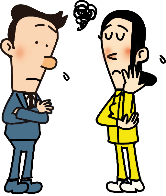 ★業務委託契約締結後のフリーランスについては、次の契約締結に関連する言動も含め、その業務委託を遂行する場所また
　は場面において行われる就業環境を害するものなどは、上記のハラスメントに該当します。
★業務委託におけるハラスメントには、フリーランスが業務を遂行している場所または場面で行われるもので、社外で打ち
　合わせをした際なども含まれます。
★セクシュアルハラスメントについては、当社の従業員のみならず、顧客、元請会社の方、協力会社の方等が行為者になり　
　得るものであり、異性に対する行為だけでなく、同性に対する行為も対象となります。また、被害者の性的指向又は性自　
　認にかかわらず、性的な言動であればセクシュアルハラスメントに該当します。性別役割分担意識に基づく言動は、セク　　
　シュアルハラスメントの発生の原因や背景となることがあるため、行わないようにしましょう。 
★妊娠・出産に関する否定的な言動は、妊娠・出産等に関するハラスメントの発生の原因や背景となることがあるため、行　
　わないようにしましょう。フリーランスから妊娠の申出をしやすくするためにも重要です。
★フリーランスが取引上弱い立場にあるために、通常の取引行為から逸脱した言動が行われやすいことが、パワーハラスメ
　ントが発生する原因や背景と考えられます。業務委託に係る契約担当者・事業担当者、成果物の確認・検収を行う者、フ
　リーランスと協力して業務を行う者を含め、フリーランスに対して取引の中で適切な言動で接しているかどうかを意識し　
　ましょう。
★業務委託契約に向けた交渉中のフリーランス、委託募集に応募してきたフリーランス、委託先候補として当社が接触した
　フリーランスに対しても、ハラスメントを行ってはいけません。
★顧客等からの著しい迷惑行為(カスタマーハラスメント：暴行、脅迫、ひどい暴言、著しく不当な要求等)を受けた場合も　
　相談に対応します。
従業員がハラスメントを行った場合は、就業規則第○条「懲戒の事由」第△項に該当することとなり、処分されることがあります。その場合、次の要素を総合的に判断し、処分を決定します。
　①行為の具体的態様（時間・場所・内容・程度）
　②当事者同士の関係（フリーランスに委託する業務上の立場等）
　③被害者の対応（告訴等）・心情等
ハラスメント被害に遭っているフリーランスの方は、勇気を出して相談してください！！
●当社のフリーランス相談窓口　　
　【人事部】鹿児島太郎 TEL:099-000-0000(内線00) Email:　／ 九州花子 TEL:099-000-0000(内線00) Email:
　【当社顧問社労士】○○社労士事務所　薩摩　次郎　先生　(TEL:099-000-0000)
★実際に生じている場合だけではなく、生じる可能性がある場合、上記ハラスメントに当たるか微妙な場合も含め、広く相談に
　対応し、事案に対処します。
★相談者だけでなく、行為者等のプライバシーも守って対応します。
★ハラスメントの窓口に相談したこと、事実関係の確認等に協力したこと、都道府県労働局に申出をして適当な措置をとるべき
　ことを求めたことを理由として、業務委託契約の解除その他不利益な取り扱いは行いません。
★ハラスメントについては、業務委託に関して協力する取引先の方や顧客等も行為者になり得るものです。取引先や顧客等から
　ハラスメント行為を受けた場合もご相談ください。
＜フリーランスに対するハラスメントは許しません！チラシ記載例＞
社名だけ記載してもかまいませんが、代表者名も明記し、トップからのメッセージであることを明確にすることが望ましいです。
①
ハラスメントの内容、どのような行為が禁止されているかを明確に記載する必要があります。なるべく具体的にイメージできるように記載しましょう。
セクシュアルハラスメントは、特定業務委託事業者等(フリーランスに業務委託をする事業者またはその雇用する労働者)に限らず、他の事業者等や顧客等も行為者になり得ます。ハラスメント防止措置(①～⑤)を講じなければなりません。
妊娠・出産等に関するハラスメントは、特定業務委託事業者等(フリーランスに業務委託をする事業者またはその雇用する労働者)が行為者になり得ます。ハラスメント防止措置(①～⑤)を講じなければなりませんが、他の事業者等からのハラスメントや顧客等からの著しい迷惑行為を受けた場合も対応することが望ましいです。
パワーハラスメントは、フリーランスに業務委託をする事業者、業務委託に係る契約担当者、事業担当者又は業務委託に係る成果物の確認若しくは検収を行う者等が行為者になり得ます。ハラスメント防止措置(①～⑤)を講じなければなりませんが、他の事業者等からのハラスメントや顧客等からの著しい迷惑行為を受けた場合も対応することが望ましいです。
交渉中等のフリーランスがハラスメントを受けた場合及びカスタマーハラスメント(顧客等からの著しい迷惑行為)をフリーランスが受けた場合も相談対応等をすることが望ましいです。
②
就業規則の懲戒規定の、ハラスメントが懲戒になる根拠を示した条文を明記してください。
就業規則や社内規定の整備をお願いします。
③
相談窓口は、社内窓口のみでもかまいません。実際に確実に相談できる相談窓口を明記してください。
なお、専用アプリやメール等の対面以外の方法により相談を受け付ける場合には、相談を行ったフリーランスにとって、当該相談が受け付けられたことを確実に認識できる仕組みとすることが必要です。
④
⑤
●業務委託におけるセクシュアルハラスメント、妊娠・出産等に関するハラスメント、パワーハラスメント
　については、下記①～⑤について定めるとともに、、①～⑤の事項に応じた以下の対象者に周知をすること　
　が必要です。（上記チラシ例の番号に対応しています）
　　①ハラスメントの内容、ハラスメントを防止するという事業主の方針
　　②行為者に対しては厳正に対処する旨の方針・対処内容
　　③相談窓口　＜③対象者＞フリーランス
　　④相談者・行為者のプライバシーを保護する方針　 ＜④対象者＞労働者とフリーランス
　　⑤相談者や事実関係の確認に協力した者に不利益な取り扱いをしない方針　 ＜⑤対象者＞フリーランス
＜①②対象者＞
労働者（業務委託に係る契約担当者・事業担当者、成果物の確認・検収を行う者、フリーランスと協力して業務を行う者を含む）
※令和6年11月1日施行されたフリーランス・事業者間取引適正化等法により、業務委託におけるハラスメント　
　対策に係る体制整備が発注事業者の義務となりました。企業規模に関わりなく、発注事業者は業務委託におけ
　るハラスメント防止のために上記①～⑤の措置を講じる必要があります。
本チラシ例に関するお問い合わせは　鹿児島労働局雇用環境・均等室
　　　　鹿児島市山下町13番21号　鹿児島合同庁舎２階　TEL　099-223-8239
　　　　　https://jsite.mhlw.go.jp/kagoshima-roudoukyoku/　　　　　（令和7年4月作成）